Lars Adde (fysioterapeut, ph.d): Databasert videoanalyse.
Tidlig identifisering av CP med databasert videoanalyseFra ide og mulighet til konkrete forskningsresultater
Lars Adde 
spesialist i barne- og ungdomsfysioterapi, ph.d

Institutt for klinisk og molekylær medisin (IKOM), Norges Teknisk Vitenskapelige Universitet, Trondheim, Norge 
Klinikk for Kliniske Serviceenheter, St. Olavs Hospital, Trondheim, Norge
[Speaker Notes: OK]
Lars Adde (fysioterapeut, ph.d): Databasert videoanalyse.
Barn i risiko
50% av spedbarn med CP har risikofaktorer fra nyfødtperioden:
Veldig prematur fødsel
Unormal vekst i svangerskapet
Kramper i nyfødtperioden
Lars Adde (fysioterapeut, ph.d): Databasert videoanalyse.
Lang utredning
CP diagnosen krever i dag gjentatte undersøkelser over lang tid
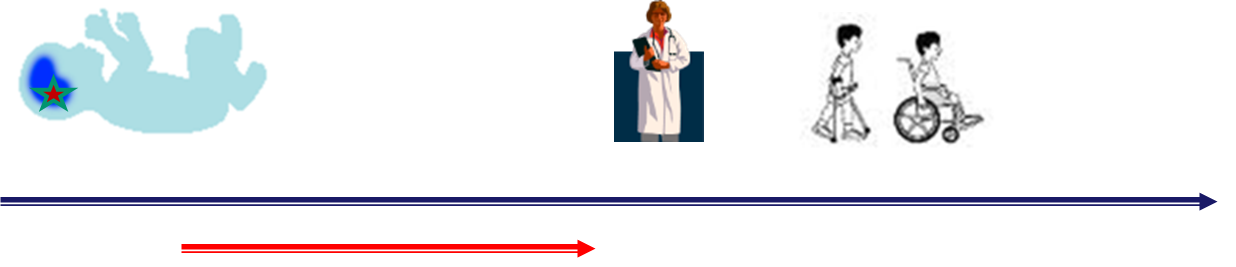 Lars Adde (fysioterapeut, ph.d): Databasert videoanalyse.
Heinz Prechtl (1927-2014) og GMA
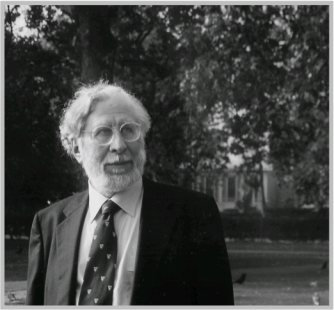 Heinz Prechtl (1927-2014):
Introduserte metoden General Movement Assessment for undersøkelse av barnets spontane bevegelser for prediksjon av CP
Lars Adde (fysioterapeut, ph.d): Databasert videoanalyse.
«Fidgety bevegelser»
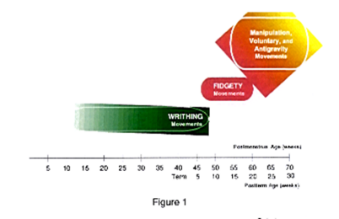 Det er spesielt tidsperioden 2-5 måneder etter termin alder der man ser såkalte «fidgety bevegelser» forskerne har brukt til analyse av de spontane bevegelsene.
Lars Adde (fysioterapeut, ph.d): Databasert videoanalyse.
Spedbarnets rytmiske og varierte bevegelsesmønster
Denne nye forskning har vist med stor nøyaktighet at spedbarnets rytmiske og varierte bevegelsesmønster observert på video ved 3-4 måneders alder kan brukes til å predikere hvem som får CP og ikke. 

Tilstedeværende små, varierte og sirkulære bevegelser i hele kroppen har vist seg å være en sterk markør for en frisk hjerneutvikling. Observasjon av slike bevegelser fra video kan i dag brukes for å «friskmelde» barnet for risiko for CP.

Mangler disse sammensatte bevegelsene vil barnet i 80 til 90% av tilfellene få CP og riktig behandling, trening og oppfølging av familien kan settes i gang mens hjernens plastisitet er stor. 

Men slike undersøkelser er avhengig av trenede observatører med mye erfaring. Undersøkelsen er altså kvalitativ. Bare en minimal andel av syke nyfødte vil i dag kunne få tilbud om slike undersøkelser.
Lars Adde (fysioterapeut, ph.d): Databasert videoanalyse.
Bruk av data baserte metoder
Det har derfor vært mye fokus de siste 10 årene på muligheten av å utvikle databaserte metoder for analyse av barnets bevegelser. Mye forskning er utført, men i hovedsak på små grupper av pasienter og med metoder og resultater som ikke er gode nok i sin nøyaktighet til klinisk bruk.
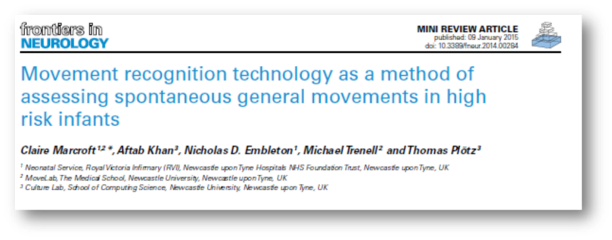 Lars Adde (fysioterapeut, ph.d): Databasert videoanalyse.
Data baserte metoder i vår forskningsgruppe
Vår forskningsgruppe ved NTNU i Trondheim har også arbeidet med utvikling av slike databaserte metoder. Resultatene så langt har vært lovende, men ikke gode nok til at metodene kan videreutvikles til vanlig klinisk bruk.
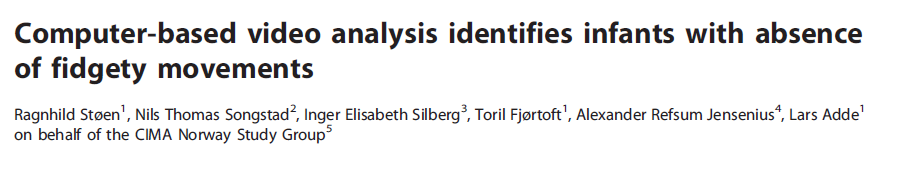 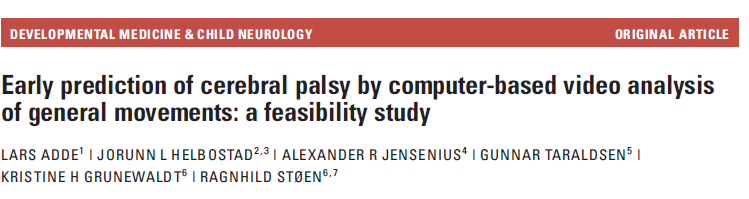 Lars Adde (fysioterapeut, ph.d): Databasert videoanalyse.
Kunstig intelligens (AI)
Ny kamera og billedteknologi har de siste årene revolusjonert anvendelsen av kamera og video til målinger av bevegelse.

Kombinert med nye metoder innen det som omtales som kunstig intelligens (AI) har muligheten til å måle store mengder data fra video og lage modeller av bevegelse eksplodert i omfang de siste 6 årene. 

Det eksisterer i dag ingen modeller for spedbarnets spontane bevegelser ved 3-4 måneders alder og heller ikke av spedbarn med senere CP diagnose. Dette fordi «bygging» av slike modeller ved hjelp av AI krever store mengder data.
Lars Adde (fysioterapeut, ph.d): Databasert videoanalyse.
Databasen i Trondheim (NTNU)
Vår forskningsgruppe har gjennom de siste 10 årene samlet inn en helt unik database med over 1000 standardiserte videoer av spedbarns spontane bevegelser fra 3 kontinenter. Dette har skjedd i samarbeid med 8 nasjonale og internasjonale sykehus ved bruk av vår standardiserte videooppsett.
Databasen inneholder i tillegg status på CP/ikke CP ved 2-4 års alder.

Det finnes ingen tilsvarende database i verden med så mange standardiserte videoer av spedbarn med risiko for CP.
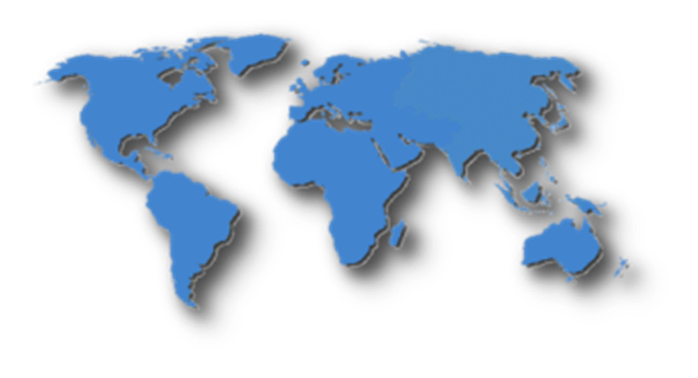 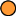 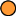 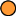 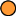 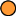 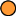 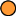 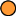 Lars Adde (fysioterapeut, ph.d): Databasert videoanalyse.
Mål
Å utvikle en data basert analyse av spedbarnets spontane bevegelser fra video som predikerer CP med stor nøyaktighet
Lars Adde (fysioterapeut, ph.d): Databasert videoanalyse.
«Proof of concept»
Et helt ferskt «proof of concept» er nettopp blitt realisert.
Vår fremgangsmåte i løsningen består av ulike konkrete deler.
Lars Adde (fysioterapeut, ph.d): Databasert videoanalyse.
Klassifisering
Prediksjonsmodellen klassifiserer videoene til en kategori for risiko for CP.
No CP
CP
[Speaker Notes: Prediksjonsmodellen klassifiserer videoene til en kategori for risiko for CP.]
Lars Adde (fysioterapeut, ph.d): Databasert videoanalyse.
Resultat (n=155 barn)
Resultatene er fra en norsk studie av 155 barn som alle hadde en økt risiko for hjerneskade i nyfødtperioden. 

Resultatet viser at vår fremgangsmåte er god til å «friskmelde» barn i risiko. 120 av barn uten CP ble korrekt klassifisert av programvaren mens 10 av barna ble feilklassifisert.
Lars Adde (fysioterapeut, ph.d): Databasert videoanalyse.
Metoden klar til videreutvikling til klinisk bruk
De siste resultatene bør verifiseres i flere studier, men vi anser våre resultater nå som såpass gode at vi kan begynne å arbeide for en klinisk implementering. Dette er en lang vei å gå og vi må knytte til oss den riktige kompetansen for å få en slik utviklingsprosess i gang.
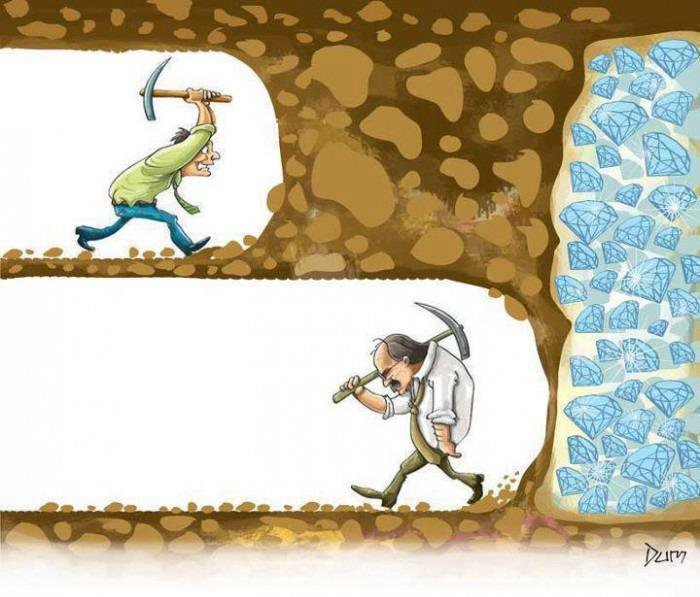 Lars Adde (fysioterapeut, ph.d): Databasert videoanalyse.
Takk for oppmerksomheten!
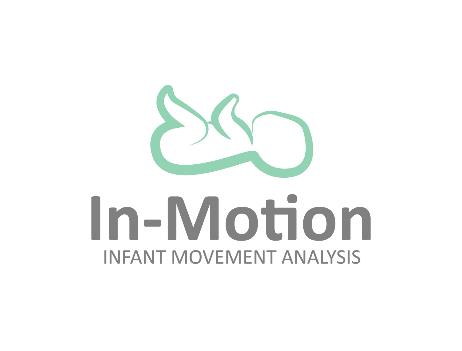